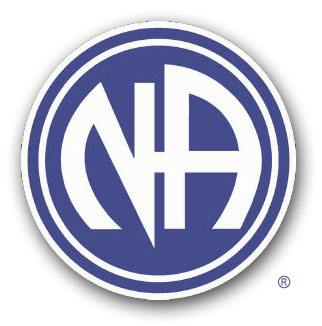 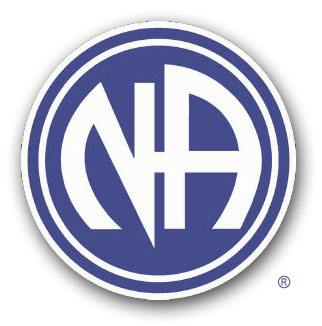 R.S.G.
Cahier de formation (Représentant des services du groupe)
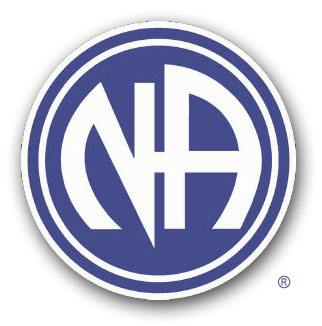 Table des matières
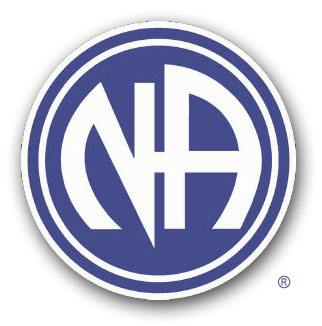 Pourquoi une formation?
Comment devenir un bon RSG ? Qu’est-ce qu’un bon RSG ?  Voilà deux questions qui sont sans réponse précise. Cette formation ne nous rendra pas experts du jour au lendemain. Agissons, mais allons-y doucement! Pour plusieurs d’entre nous, notre première approche avec le service débute par ce poste. Voilà pourquoi la formation devient essentielle.
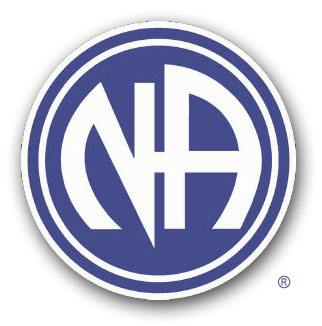 Notre but commun
Cette formation a pour but de présenter un aperçu général de la structure de service de la fraternité de Narcotiques Anonymes afin de faciliter la tâche du représentant des services du groupe. En tant que fraternité, nous n’avons qu’un seul but : transmettre le message aux dépendants qui souffrent encore.

Les groupes ont uni leurs ressources afin de créer cette structure, pour les aider à atteindre leurs objectifs. Idéalement, tous nos efforts de service devraient se diriger vers ce but. Peu importe le poste que nous occupons dans la fraternité, nous devons nous poser une question : sommes-nous prêts à travailler ensemble vers notre objectif commun ?
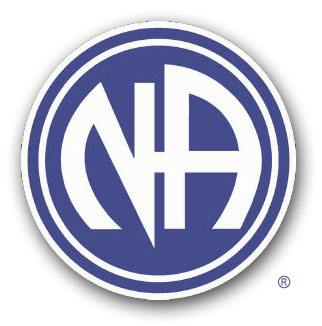 Nos outils de service
Narcotiques Anonymes se définit par un programme qui inclus;
 
Les douze étapes expliquent notre programme de rétablissement personnel.
 
Les douze traditions décrivent ce qui, par expérience, permet à nos groupes de préserver leur unité. Les traditions permettent aux groupes de créer une structure de service directement responsable envers eux. Elles offrent aussi des orientations fondamentales à notre action collective. Elles n’ont cependant pas été écrites dans le but de guider notre structure de service.

Les douze principes de service, quant à eux, sont les principes qui guident notre structure de service. 
(Les douze principes de service de NA, page V)
Nos outils de service (suite)
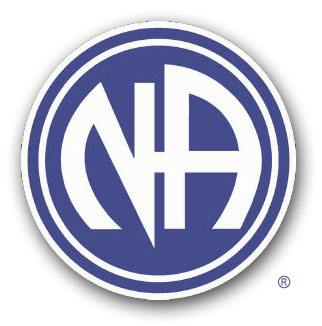 1.	Les douze traditions de NA ne sont pas négociables. Elles sont les lignes de conduite qui assurent à notre fraternité la vie et la liberté. Les traditions sont là pour nous ramener à notre seule raison d’être en tant que groupe.

2.	Les douze principes de NA sont les principes à appliquer quand nous servons dans la structure de service. Oui, nous servons la fraternité avec les principes spirituels qui nous permettent de rester abstinents dans notre rétablissement.

3.	L’apport le plus grand et le plus important dans notre fraternité est la conscience de groupe, par laquelle une puissance supérieure à nous tous se manifeste.

4.	Les lignes de conduite des différentes instances de service ont été mises en place afin de faciliter nos réunions. De plus, elles déterminent des mandats clairs et définissent des tâches précises.
Gardons les choses simples et claires : Les RSG ont de grandes responsabilités. C’est ce que nous allons essayer de découvrir ensemble au cours de cette formation.
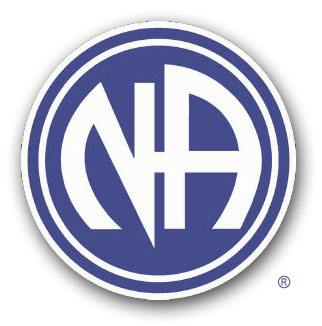 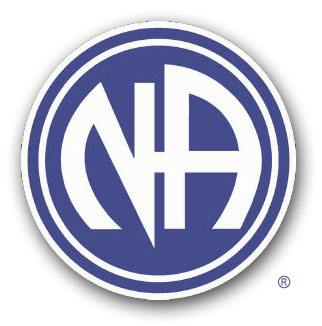 Avant de débuter, il est important de se rappeler que la structure de service est entièrement redevable envers les groupes. Mais ces derniers ont la responsabilité et le mandat de fournir toutes les ressources humaines et financières, nécessaires pour qu’elle puisse accomplir son mandat.
Ressources humaines : D’autres ressources nous sont vitales : ce sont les personnes qui donnent de leur temps pour faire fonctionner les services. Sans elles, nos sous-comités/nos groupes de travail ne pourraient exister, encore moins être en mesure de servir. La responsabilité du groupe vis-à-vis de la structure de service est d’élire un représentant au service du groupe (RSG) qui sert au mieux les intérêts du groupe et de la fraternité de NA dans son ensemble. Ainsi le groupe a la capacité d’influer sur les services de NA, directement ou indirectement, par le biais de ce représentant choisi avec soin et auquel il apportera régulièrement son soutien et ses directives. Ce faisant, le groupe exerce une grande part de sa responsabilité et de son autorité auprès de la structure de service de NA.
Ressources spirituelles : Les ressources les plus importantes que les groupes procurent à la structure de service sont de nature presque exclusivement spirituelle : il s’agit de leurs idées et de leur conscience. Si elles lui font défaut, la structure de service ne peut pas savoir quelles missions accomplir, ni si celles-ci correspondent bien à ce que souhaitent les groupes. Par leurs idées et leurs directives, les groupes guident la structure de service dans l’accomplissement de ses tâches. En exprimant leurs besoins et leurs préoccupations, les groupes exercent leur autorité sur la structure de service qu’ils ont créée.
Ressources financières : L’argent est nécessaire au fonctionnement des services de NA. Sans argent, notre service de ligne téléphonique (Ligne NA) et notre site internet ne pourraient exister, aucune liste de réunions, aucune publication ne pourrait être éditée, nos réunions dans les hôpitaux et les institutions manqueraient de dépliants et les serviteurs des relations publiques ne pourraient faire connaître et développer notre fraternité. Les groupes créent une structure de service pour accomplir certaines missions, ils sont également responsables de la financer.
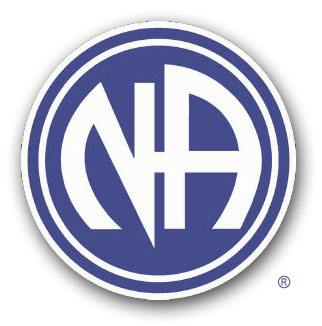 (Les douze principes de service de Na, p.4-5)
Le mandat du RSG
Nous devons amener notre conscience de groupe à tenir ses responsabilités, le RSG ne peut combler tous les besoins du service. Nous comprenons un peu plus que le mandat du RSG ne se résume pas à son intervention hebdomadaire.
Le RSG à sa réunion hebdomadaire

Et maintenant la parole est au RSG… Nous sommes en avant et nous avons plusieurs informations à transmettre. Par où commencer ? Le RSG doit transmettre aux membres qui assistent à la réunion le désir de servir la fraternité. En tant que RSG, nous sommes la base du service. Quelle image donnons-nous du service dans Narcotiques Anonymes ? Chaque RSG donne une image du service, qu’il en soit conscient ou non.

Lorsque nous prenons la parole en tant que RSG, nous ne sommes pas simplement là en tant que membre, nous sommes, en plus, un serviteur dans le groupe, nous prenons parole de façon officielle. Que disons-nous au nouveau pour lui souhaiter la bienvenue dans la fraternité ? Quel message transmettons-nous en ce moment même par notre intervention ?

Notre rôle est très important et souvent nous en sommes peu conscients. Nos responsabilités sont grandes, car c’est par notre service que la fraternité dans son ensemble fait part de ses besoins.

Tous les membres serviteurs du groupe partagent des responsabilités. Les nôtres, en tant que RSG vont bien au-delà de la transmission des nouvelles. Nous sommes le lien entre le groupe et la structure mondialement. Nous devons nous assurer que notre groupe respecte les traditions et les principes.
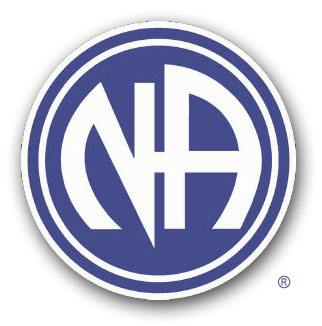 Oui, en tant que groupe, nous sommes autonomes, nous sommes libres de décider du lieu où notre réunion se tiendra, la journée, l’heure ou le format. Nous sommes libres de donner à notre groupe une personnalité qui lui est propre et qui se distingue des autres groupes. Nous ne cherchons pas l’uniformité via l’esprit du groupe, mais bel et bien via notre but primordial : transmettre le message aux dépendants qui souffrent encore. Notre message : « Un dépendant, quel qu’il soit, peut arrêter de consommer de la drogue, perdre le désir de consommer et trouver un nouveau mode de vie ».
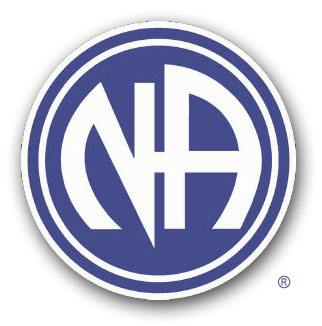 Le RSG doit s’assurer que :
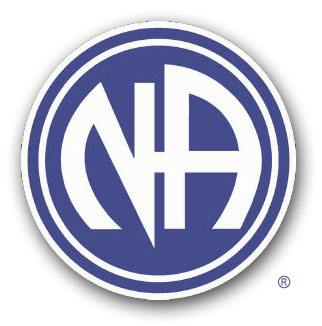 1)	Le groupe se demande s’il dégage l’attrait nécessaire pour que de nouveaux membres se joignent à nous;
  
2)	Le groupe prend soin des nouveaux et de tous ses membres serviteurs;

3)	Le groupe respecte les traditions, les principes, les lignes de conduite, etc.;
 
4)	Le but du groupe ne soit pas altéré et s’assurer que le message de NA soit clair, qu’il respecte celui du programme et non pas des sujets à la mode ou d’autres fraternités.
LA PAROLE EST AU RSG
Au cours de notre intervention hebdomadaire, nous devons informer tous les membres des besoins de la fraternité dans son ensemble. Cela est considérable en soi, c’est pourquoi il est nécessaire de bien répartir ces informations, car l’attention des membres pour notre intervention ne dépassera pas cinq minutes. Il est important que chaque RSG développe sa propre façon de faire, mais il est aussi vital que les informations et les besoins de notre fraternité soient transmis.

Voici une façon de procéder pour les interventions hebdomadaires du RSG pour une durée d’environ cinq semaines. Il est important de répartir les nouvelles selon leur date et la semaine en cours.

Vous pouvez utiliser un calendrier ou le gabarit, il serait important que l’information soit écrite, au cas où vous seriez absent. L’information doit être transmise, afin de nourrir le « NOUS » mondialement.
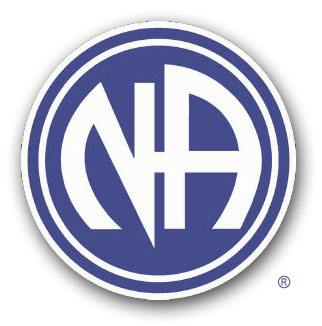 Première semaine : bilan après le CSL
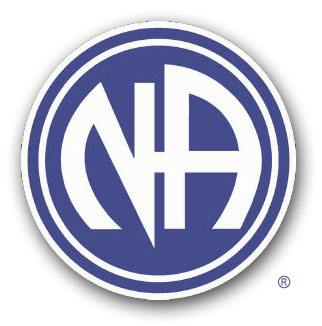 Parlez de votre CSL; des décisions qui ont été prises, des changements, des élections.
Parlez des groupes qui ont besoin de support, des changements et des anniversaires à venir cette semaine s’il y a lieu. 
Mentionnez les activités et/ou congrès à venir dans la prochaine semaine: 
Congrès : 
-	Postes vacants : 
-	Prochaine réunion : 
Relations publiques (du CSL et du CSRQ) : 
-	Projets 
-	Postes vacants : 
-	Prochaine réunion : 
Révision et traduction (CSRQ) : Parlez des documents en cours de révision et traduction.
-	Postes vacants :
-	Prochaine réunion :
Deuxième semaine :
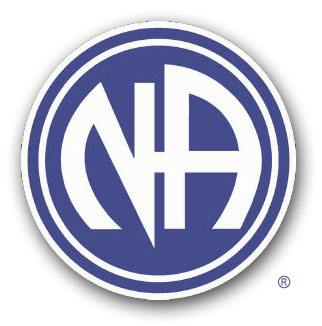 Parlez de votre groupe.
Présentez une partie du bulletin de nouvelles régionales.
Mentionnez les activités et/ou congrès à venir dans la prochaine semaine :  
H&I : 
-	Postes vacants : (Parrain, co-parrain, marraine et co-marraine, conférenciers, etc.)
-	Prochaine réunion : 
Ligne NA : Nous avons toujours besoin de membres serviteurs au sein du sous-comité ainsi que pour répondre aux appels. La formation dure environ 1h30, les appels sont transférés sur votre cellulaire ou sur votre téléphone à la maison. Vous pouvez servir du confort de votre résidence. 
-	Prochaine Formation :
 
IMPORTANT : Le CE du CSL a besoin de … (Membres serviteurs manquants ou autre)
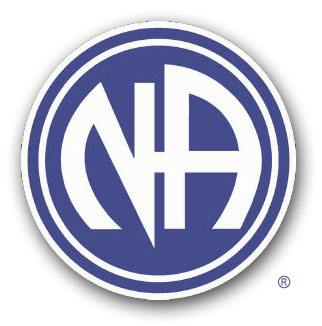 Troisième semaine :
Parlez de votre groupe, des autres groupes en mentionnant ce que ça vous apporte de servir ainsi que les anniversaires à venir.
Mentionnez les activités et/ou congrès à venir dans la prochaine semaine. 
Les réunions de CJNA (Congrès des jeunes) ont lieu aux 2 semaines. 
-	Prochaine réunion : 
-	Activités : 
Distributions & Publications (CSL) : Svp, envoyez vos commandes par internet. 
-	Postes vacants : 
-	Prochaine réunion : 
CSRQ : 
-	Postes vacants : 
-	Prochaine réunion régionale : Les __________ au local régional ; 5496 Rue Notre-Dame Est, Mtl ou en vidéoconférence au : _______________

IMPORTANT : (sujet libre selon les besoins)
Quatrième semaine : 
Semaine importante - les réunions d’affaires des groupes
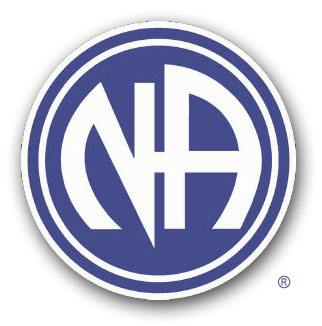 Rappelez l’importance d’avoir des membres qui servent notre fraternité, c’est la semaine des assemblées d’affaire.  
Mentionnez les activités, campings, congrès ou autres. 
Rappelez les postes vacants au CE du CSL :  
Mentionnez ce que ça vous apporte de servir votre fraternité.
Rappelez les besoins des sous-comités de votre CSL si nous voulons bien accomplir notre 5e tradition. 
Rappelez que c’est la semaine des assemblées d’affaires et que le prochain CSL sera le ________ à __h. (Numéro de la salle de vidéoconférence, s’il y a lieu)
Le congrès régional (CRQNA) aura lieu les __________________. 
Distributions & Publications : Svp, envoyez vos commandes par internet en utilisant le site ou le formulaire (Fichier électronique) 
-	Postes vacants :
-	Prochaine réunion :
Cinquième semaine : 
S’il y a lieu, sinon en parler dans la 4e semaine
Parlez des projets régionaux et des groupes de travail.
Parlez des sous-comités (locaux et régionaux) qui se réuniront cette semaine.
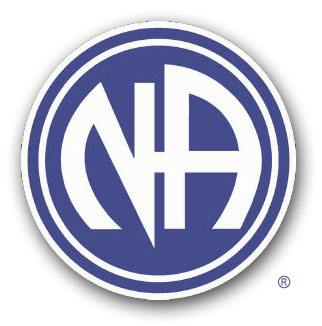 Petits trucs :
Visitez les sous-comités, les réunions du CSRQ ou toute autre instance de service afin de pouvoir être plus à l’aise quand vous parlez de ceux-ci et de leurs besoins.
Utilisez les rapports des différentes instances de service pour expliquer les besoins de la structure.
Il est suggéré d’être préparé afin d’avoir une intervention efficace et intéressante.
Votre participation à l’assemblée générale annuelle du CSRQ est importante.
Le RSG à sa réunion d’affaires
En premier lieu, cette réunion permet au groupe de faire le bilan du mois : le montant de la septième tradition, les dépenses, le nombre de présences, etc. Nous réglons les formalités pour le mois suivant et quelquefois, nous discutons de la façon dont notre groupe fonctionne. C’est ici que nous constatons si notre groupe est en santé. Le groupe pourra alors utiliser ses surplus monétaires afin de fournir les fonds nécessaires aux services. Le groupe pourrait contribuer aux 3 paliers de service (Comité de service local (50 %), Comité de service régional (25 %) et le comité des services mondiaux (25 %)). 
(Référence : https://www.na.org/admin/include/spaw2/uploads/pdf/ips/fr/FR3124.pdf)
Le rapport est maintenant au RSG Nous sommes à notre réunion d’affaires. Que disons-nous? Eh bien, c’est le moment de parler des besoins du service. C’est le temps d’informer les membres du groupe de ce qui se passe dans les sous-comités, au CSL, à la région CSRQ et au mondial. C’est le moment de demander à la conscience de groupe de se prononcer sur les points de décision à prendre, s’il y a lieu. 
En tant que RSG, nous devons amener la conscience de notre groupe à discuter de service.
Tout commence ici pour nous, car c’est ici que nous avons été élus par une conscience de groupe. C’est ici que nous avons eu le mandat de parler au nom d’un groupe et c’est ici que nous sommes redevables.
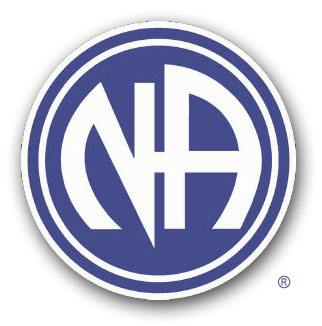 Notre première responsabilité en tant que RSG est de favoriser la communication dans notre groupe. Pour que cette communication soit efficace, le groupe doit être informé.
Trucs aux RSG pour sa réunion d’affaires
Nous devons nous servir du dernier procès-verbal du CSL, des rapports fournis par les différents sous-comités ainsi que celui du Membre du comité régional (MCR).
 
Faites un retour sur votre dernier CSL dites-en assez pour piquer la curiosité des membres. Les questions viendront.

Parlez des sujets de discussion à venir. Faites valoir votre position à votre groupe et demandez-lui ce qu’il en pense. Demandez-lui quelle position vous devez prendre au CSL, s’il y a lieu. Complétez les sondages et/ou questionnaires demandés par la structure de service, s’il y a lieu. Ceci favorise l’unité dans NA dans son ensemble et donne une voix aux membres de votre groupe.

Vous pouvez aussi faire part des enjeux vécus par la structure; la conscience de groupe pourra apporter des suggestions.

Les membres qui restent pour les réunions d’affaires ont souvent un intérêt plus marqué pour le service.

Ce qui importe le plus, c’est d’être bien préparé. Tout comme notre intervention hebdomadaire, le temps est toujours un facteur dont il faut tenir compte. Nous devons nous bâtir un système d’archivage de toute la documentation importante touchant le service. (Environ 1 an)
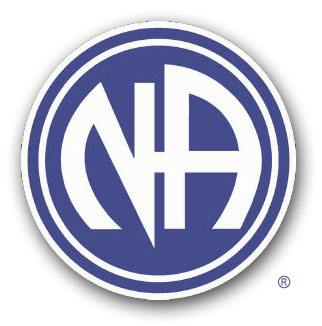 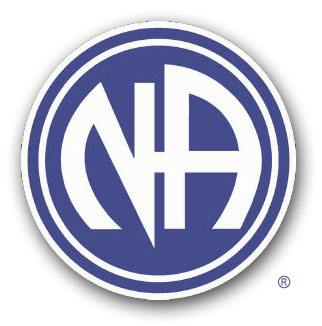 Le RSG à la réunion du CSL
Afin de réaliser le but primordial de la fraternité, les groupes de NA mettent leurs ressources en commun pour créer une structure chargée de développer, coordonner et dispenser différents services au nom de NA dans son ensemble. (1er principe de service)
Le CSL offre le support aux groupes et fournit des services aux membres et à la population en général. Pour y arriver, il utilise différents sous-comités.
Sous-comité Distributions et Publications (CSRQ) :
La mission du sous-comité régional de distributions et publications du Québec est de distribuer les publications de Narcotiques Anonymes aux sous-comités locaux de la province, aux sous-comités régionaux, aux groupes des régions éloignées et aux institutions qui en font la demande.

Sous-comité relations publiques (CSRQ) :
Le but des Relations publiques est d’informer la population de l’existence de la fraternité de Narcotiques Anonymes et de la solution qu’elle offre face à la dépendance active. Nous avons aussi l’objectif de soutenir la structure de service dans ses efforts de développement de la fraternité.
Le RSG à la réunion du CSL (suite)
Sous-comité Hôpitaux et institutions (CSRQ) : 
Transmette le message de rétablissement aux dépendants qui souffrent encore.
« Nous existons pour répondre aux besoins de nos comités de services locaux (CSL); pour refléter les douze traditions et les douze principes de service dans toutes nos fonctions et encourager la croissance de la fraternité NA, dont l’objectif est... de mettre le rétablissement à la portée de tous les dépendants ».

Congrès (CSRQ) :
CJNA : Organiser le congrès annuel des Jeunes de NA Ce congrès est tenu premièrement pour rassembler les membres dans une célébration de rétablissement et en second lieu, il est une activité de financement pour nous aider à aider d’autres dépendants qui souffrent de notre maladie. Des assemblées, des ateliers et des activités sont planifiés pour encourager l’unité de la fraternité entre nos membres et pour favoriser l’intégration de nos jeunes membres à l’intérieur de la structure de service de Narcotiques Anonymes.

CRQNA : Le but est de coordonner le congrès annuel régional du Québec de Narcotiques Anonymes. Ce congrès a lieu afin de rassembler nos membres dans une célébration de rétablissement. Des réunions, des ateliers et des activités sont prévus afin d'encourager l'unité de la fraternité entre nos membres. Parce que ce congrès répond d'un comité de service de Narcotiques anonymes, il devra refléter notre but primordial de transmettre le message aux dépendants qui souffrent encore.
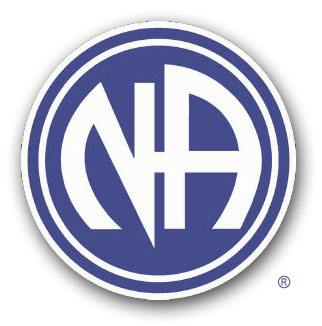 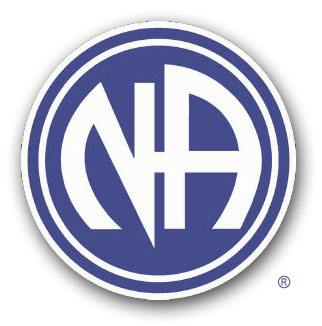 Responsabilités du RSG
Comme nous avons pu le constater, le poste de représentant des services du groupe comporte plusieurs facettes, car il est porte-parole de son groupe et participe au processus décisionnel, tel qu’il lui est délégué.
Le RSG est les « oreilles » et la « voix » de sa conscience de groupe.
01
03
La responsabilité du RSG à cette réunion est de prendre connaissance de toutes les activités de service. En d’autres mots, il devient les oreilles de sa conscience de groupe.
Le RSG fait part des besoins de son groupe à l’ensemble de la fraternité. Il fait un rapport de l’état de son groupe.
02
04
Nous devons toujours garder en tête que notre priorité est de conserver nos groupes ouverts afin d’accueillir le nouveau.
?
Questions / commentaires
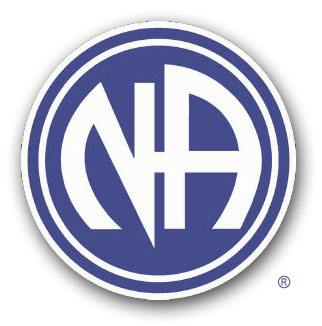